E-Learning – широкий термин, описывающий множество современных инструментов, использующихся в обучении
Multimedia Learning
M-Learning
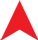 Technology-based Learning
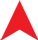 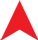 Electronic
Learning
Computer-based Training
Virtual 
Education
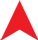 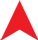 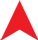 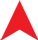 Online 
Education
Internet-based Training
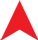 Virtual Learning Environments
E-Learning – широкий спектр образовательных возможностей – 
от языковых курсов онлайн до виртуальных университетов
E-Learning
Синхронное
Асинхронное
Обучение в реальном времени

Виртуальные классы

Чат-комнаты

Виртуальные конференции
Пассивные технологии

Блоги, электронная почта, вики-технологии, дискуссии

Виртуальные учебники

Аудио и видео курсы

Виртуальные операционные
E-Learning опирается на ряд основных технологий как на компоненты образовательного процесса
Аудио
Видео
Компьютеры, планшеты и мобильные устройства
Блоггинг
Веб-камеры
Смарт-борды
Скринкастинг
Виртуальная образовательная среда 
Виртуальная аудитория
E-Learning как самостоятельный тренд в образовании, конечно же, использует ряд инновативных подходов к управлению образовательным процессом
Learning Management System (LMS)
	Самые известные – BlackBoard Inc. и Moodle (широко 	внедрены в ВУЗах и школах, в т.ч. В России)
Learning Content Management System (LCMS)
Компьютеризированные проверки знания
Electronic Performance Support Systems
E-Learning – «изобретение» частного сектора, призванное решить ряд проблем реального мира
Неэффективность традиционного образовательного процесса
Отсутствие необходимой гибкости и индивидуального подхода
Географические барьеры
Языковые барьеры
Time Management
Финансовые аспекты образования
Недискриминационный доступ
E-Learning – путь к свободному распространению информации
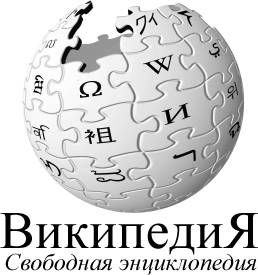 E-Learning как инструмент «принят на вооружение» в дошкольном, школьном и университетском образовании, но ассоциируется в первую очередь с независимыми игроками
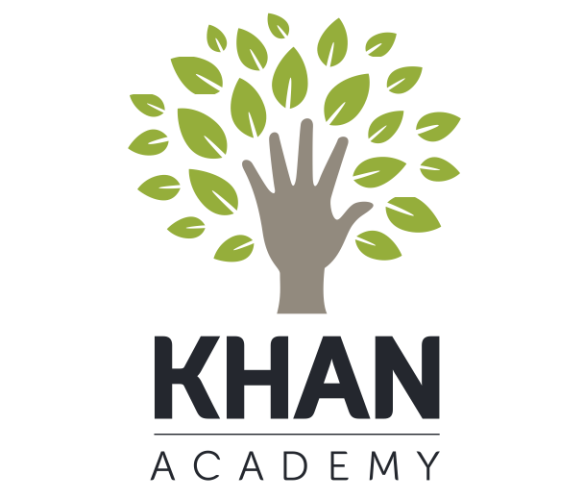 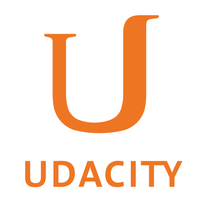 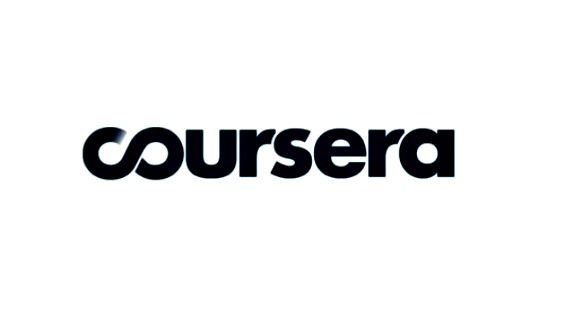 Некоммерческий образовательный проект, запущенный в 2006 году

Поддержка от фонда Билла и Мелинды Гейтс, Google, Карлоса Слима
Коммерческий сервис обучения программированию

400,000 пользователей

15 млн долларов США от Andreessen Horrowitz
Коммерческий сервис e-learning широкого профиля

2.8 млн пользователей

UC Irvine, Duke и Penn внедрили 5 курсов Coursera в качестве «кредитов»

16 млн долларов США от VC
E-Learning – привлекательное направление развития стартапов по всему миру, включая Россию
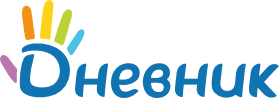 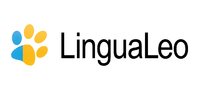 Eruditor Group
Коммерческий сервис изучения английского языка

1.6 млн пользователей

Привлекли 3.4 млн долларов США финансирования

Инвесторы: Департамент предпринимательства г. Москвы, Altair Capital Management, Runa Capital
Коммерческий сервис поиска репетиторов по широкому кругу областей знания

5.2 млн долларов от VC

Инвесторы: Altair Capital Management, Игорь Рябенький, Runa Capital, Intel Capital
Российская социальная сеть для школьников, учителей и родителей

~28,000 школ подключено

6.7 млн долларов от инвесторов: Prostor Capital, Runa Capital
E-Learning – не только глобальный тренд в образовании и привлекательный сегмент для стартапов, но и самостоятельное digital marketing решение
Брендированные образовательные порталы
	Онлайн-трансляции
	Брендированные вебинары

Образовательные digital marketing решения позволяют брендам не только проводить рекламные кампании как таковые, но и решать важные PR-задачи:
	Создание репутации бренда, поддерживающего 	образование
	«Премиальность» образования
E-Learning активно применяется в маркетинговых целях фармацевтическими компаниями
Тематические порталы по болезням

Брендированные вебинары с лидерами врачебного мнения

Трансляции ключевых конференций

Дистанционное обучение медицинских представителей
Контакты
Станислав Уржумцев
CEO,
Evrika.ru,
urzhumtsev@evrika.ru
+7 (495) 987-35-95, доб. 104
+7 (926) 921-84-62